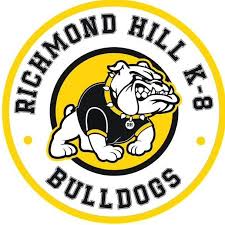 Dawn Bland   
ELA
ELAGSE6RL2: I can analyze the development of a theme throughout a text and support it with relevant evidence from within the text.
I can summarize the theme or central idea of a text.
I can differentiate between a theme and central idea.
ELAGSE6W3a-f: I can write a narrative essay that tells a story using plot elements, dialogue, point of view, descriptive language, and literary elements.
I can compose and present a well-developed narrative on real or imagined events
Glance at Assignments
Week at a Glance
10/05-9/2020
AVID/STEM Components used? 

W: Writing Process
I:Questioning
C:Class Discussion
O: Graphic Organizers
R: Note-taking/ Vocabulary Building
Standards: 
E
ELASEGRL2
ELASEGRL3
ELASEGRL4
ELASEGRL5
ELASEGRL6
ELASEGW3
Learning Targets:
Academic Vocabulary



Theme • Central Idea • Dialogue • Plot • Character • Setting • Style • Allegory • Genre • Narrative • Structure
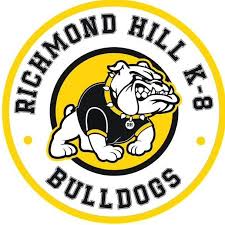 Dawn Bland   
Social Studies
10/5-9/2020
Standards:
SS6G7 Locate selected features of Europe. 
SS6G8 Explain environmental issues in Europe. 
SS6G9 Explain the impact of location, climate, natural resources, and population distribution on Europe.
Glance at Assignments
Week at a Glance
Date
AVID/STEM Components used? 

WStudents will respond to the hook image using the “I see, I think, I wonder” recording sheet. 
I. Hook/Mini Lesson: I see, I think, I wonder. 
C Group Discussion
O Graphic Organizer
R. World Studies for Georgia Students 6; Clairmont Press. Pages 66-70, Chapter 4: Geography and history of Europe Section; and Glossary. 2. Online research resources.
Learning Targets: 
I can locate selected features of Europe on a world and regional political-physical map to include: the Danube River, Rhine River, English Channel, Mediterranean Sea, European Plain, the Alps, Pyrenees, Ural Mountains, and Iberian Peninsula. 
I can complete terminology related to the standard and element covered today utilizing a presented vocabulary strategy, the textbook, and online research resources.
Academic Vocabulary
regional• political map • physical map • channel • plain • peninsula continent• Eurasia • geographical • rainforest • canal • desert • gulf • environmental • air pollution• natural resources • location • climate • distribution •trade • impact • population